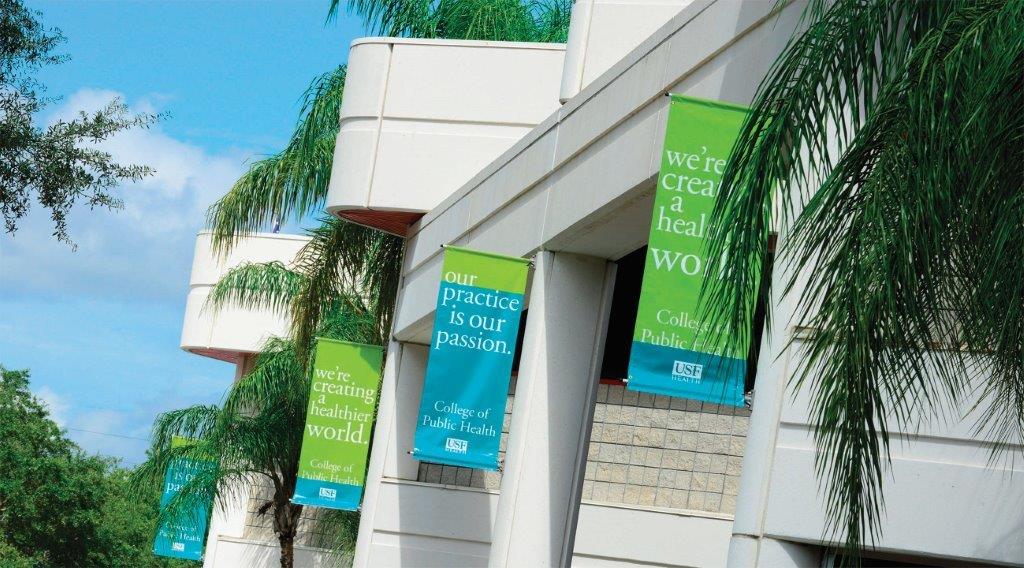 State of the College
October 13, 2015
Today’s Overview
The year that was

Highlight new initiatives for 2015-16

Moving our College forward
[Speaker Notes: We will review the past year through the lens of our strategic plan, Vision 2022.

We will look at several key strategic areas that we working on this year.

And finally we will discuss the process by which we are ensuring our College is at the forefront of public health education]
Strategic Vision 2022
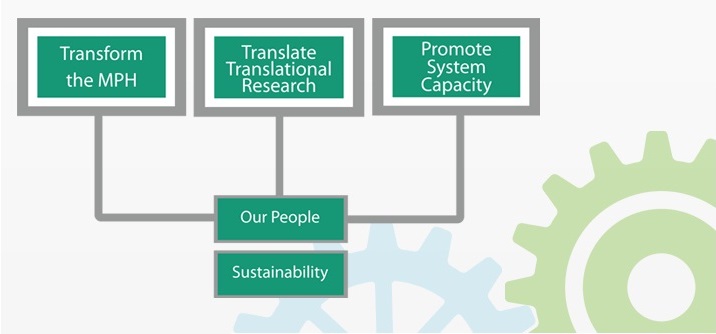 Transform
the
MH
Translate
Translational
Research
Promote
System
Capacity
Our People
Sustainability
Strategic Plan Indicators Data
[Speaker Notes: We have 5 goals

Total of 16 objectives and 59 indicators today. This is a living plan, and with our strategic plan oversight committee, we will continue to review our plan and update it to ensure it reflects who we want to be.

Of the 59 indicators, to date:

12 have been met

2 have not been met

10 are not due to be met yet – ie due by Fall 2016 for example

23 are trending positively to support that trajectory

12 are trending downward and we need to attend to them]
Transforming the MPH
[Speaker Notes: Goal: Provide an MPH core education that is integrative, comprehensive, and interdisciplinary, while allowing for flexibility based on prior learning and professional development goals


We have 2 objectives with 3 total indicators

To date we have:

1 met
2 Not due and  in progress]
Transforming the MPH
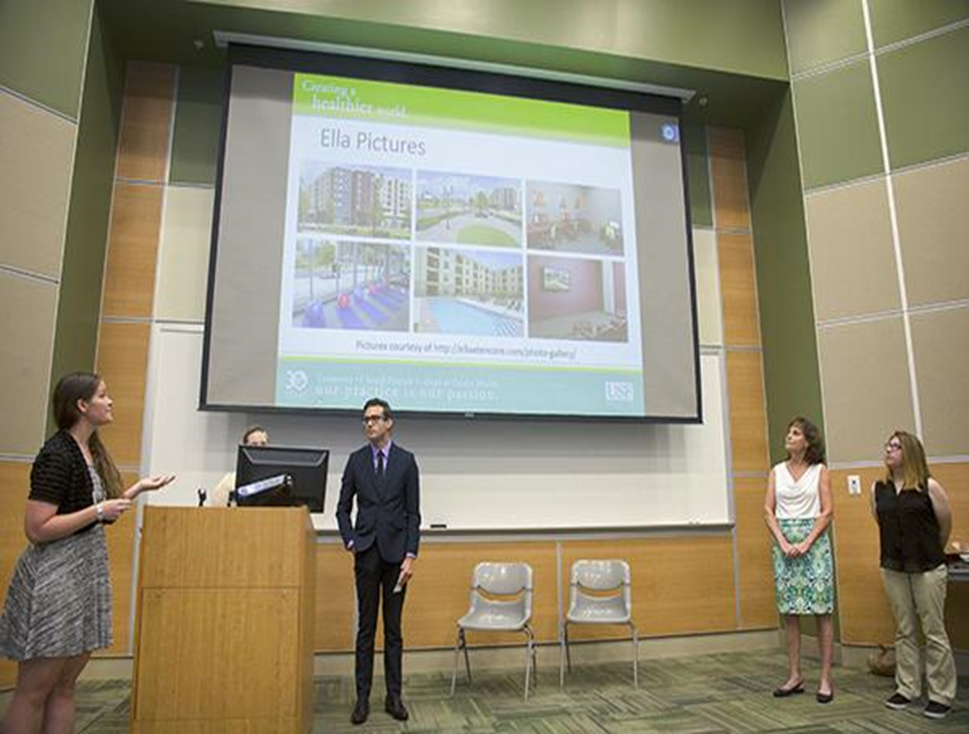 F14 launched MPH core with 37 students

F15 43 students enrolled in TMPH

Goal is to have all incoming MPH students (online and on-campus) enrolled in the TMPH core by F16
[Speaker Notes: In July, the first group of TMPH students made their final presentations for their community-based projects before moving on to the concentration coursework]
Other Academic Highlights
#21 ↗ #16 USNWR
New MPH food safety & social marketing concentrations
Revised global disaster management, humanitarian relief & homeland security
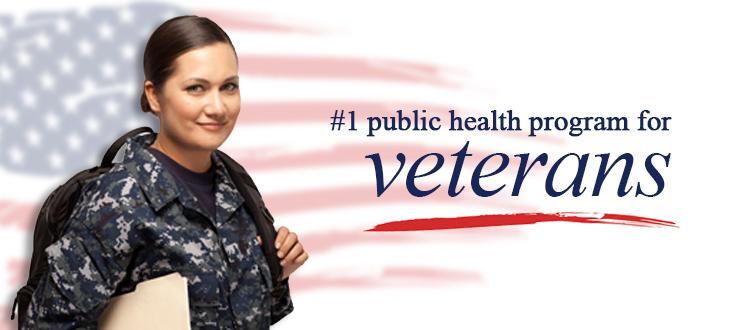 [Speaker Notes: COPH remains a leader in online education, with over 5,000 students taking online courses contributing to their bachelors, masters, and doctoral degrees as well as certificate programs.

USF was voted among the most friendly universities for student veterans 
The USF Office of Veterans Affairs named the COPH the most veteran-friendly College at USF
USF’s BSPH program earned the #1 spot on College Factual’s “Top 10 Veteran-Friendly Public Health Schools” list published in Military Times]
Translating Translational Research
Goal
The USF COPH will be known as a leader of interdisciplinary, transformational research
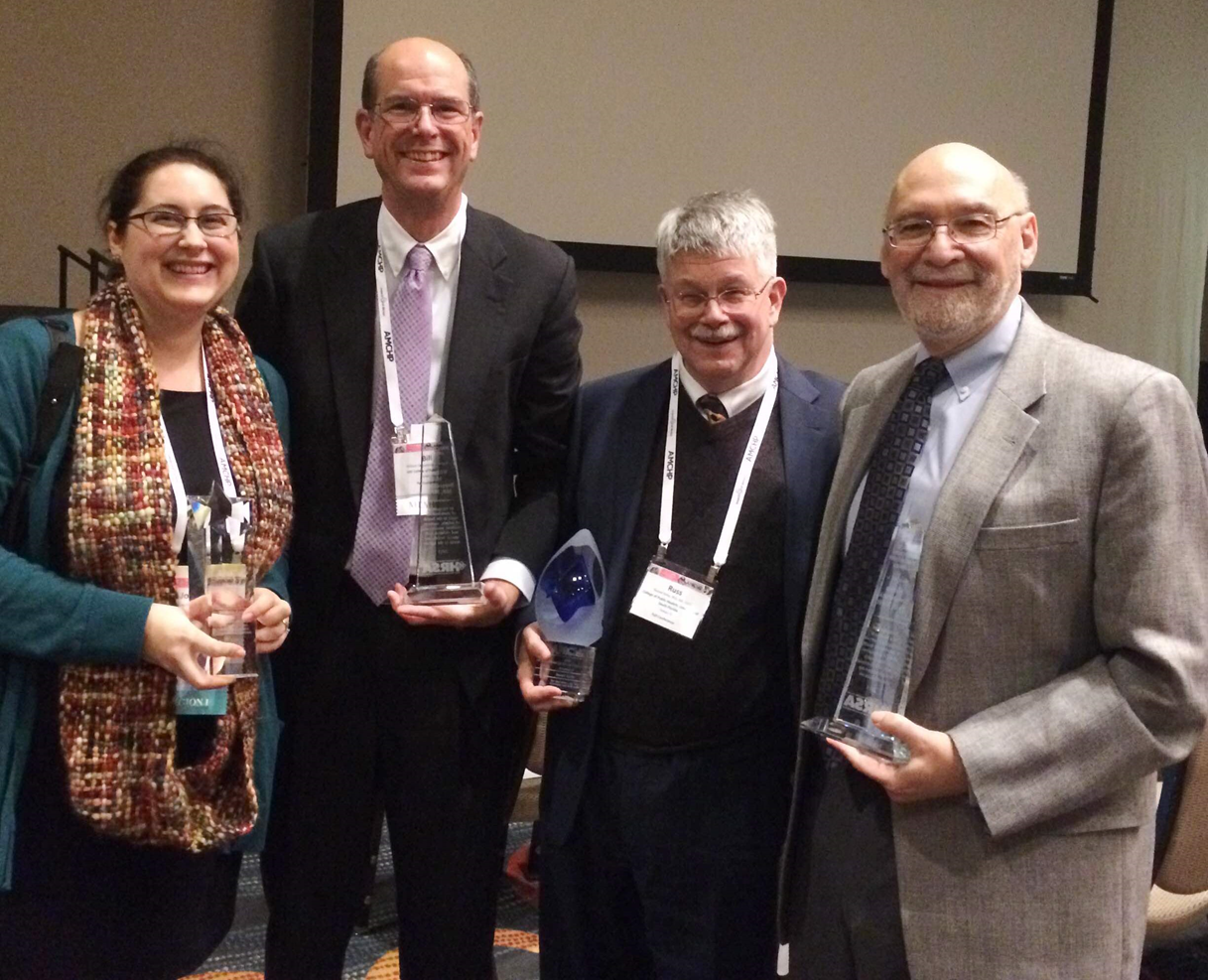 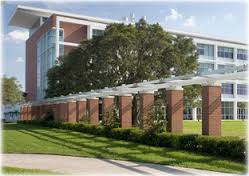 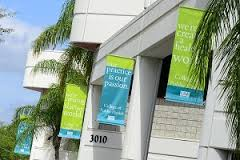 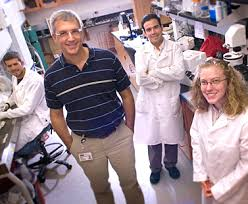 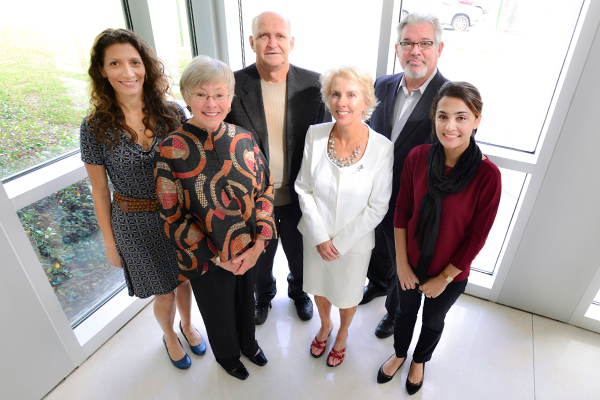 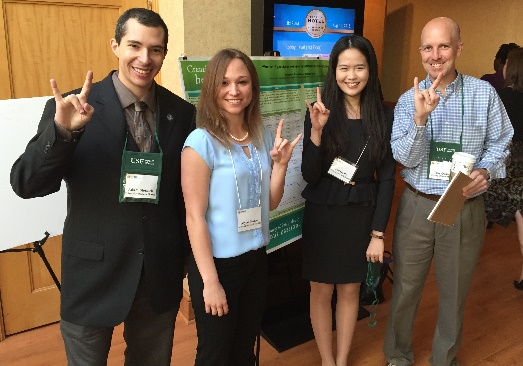 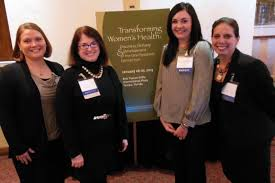 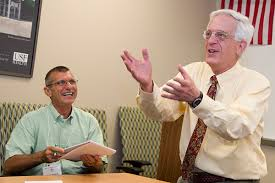 [Speaker Notes: Goal: The USF COPH will be known as a leader of interdisciplinary, transformational research


It is about creating an environment that supports interdisciplinary research, about disseminating knowledge to the scientific and lay community, and about working with our community partners]
Translating Translational Research
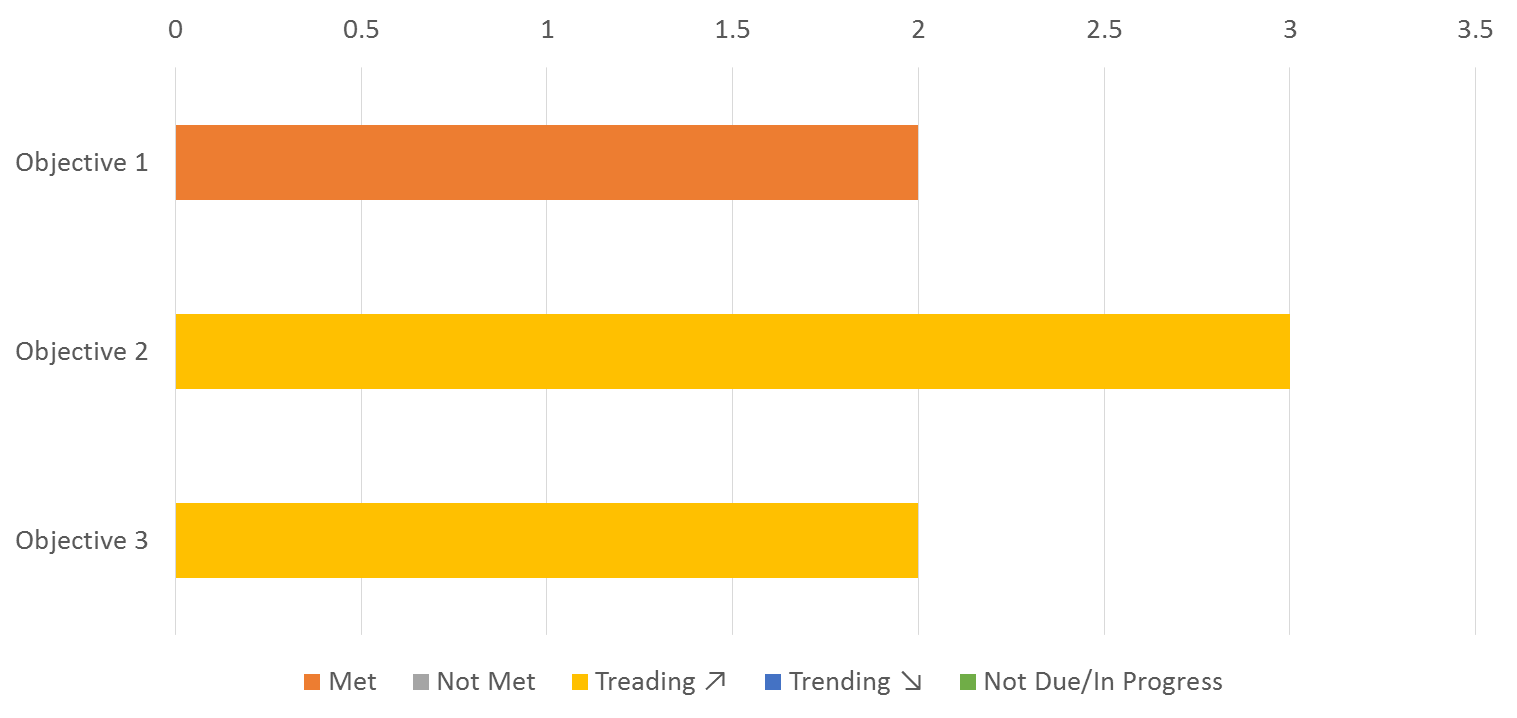 [Speaker Notes: The goal has 3 objectives and 7 indicators

To date we have:

2 met indicators

5 trending positively]
Translating Translational Research
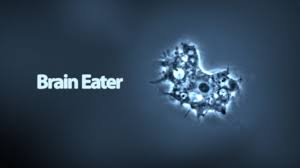 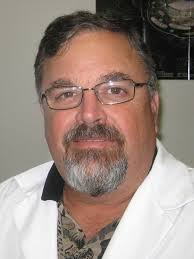 A PEFECT 10 FOR BRAIN-EATING AMOEBA
NIH scored a perfect 10 for a $425K grant to identify fast acting drugs for deadly infections caused by free-living amoeba (FLA) which could total $1.7 million over 5 years.
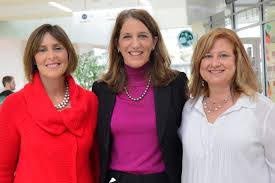 NAVIGATORS ARE NATION’S BIGGEST AND BEST
Program received $5.9M of a three year $17.2M award to support our Navigators.  Received $5.38M in 2014 and $4.2M in 2013.  Florida has signed up more people for than any other state in the nation and has the largest award in the nation (by over $2.0M)
GATES EXPANDS SUPPORT OVER $16M TO DATE
$400K seed funding for $7 million per year multi-year malaria eradication initiative using GIS in Zambia, Cambodia and Haiti.  $1.8M extension of novel liver-stage malaria.  NCE for enabling technologies of vivax malaria culture. NCE for Rive Blindness Eradication
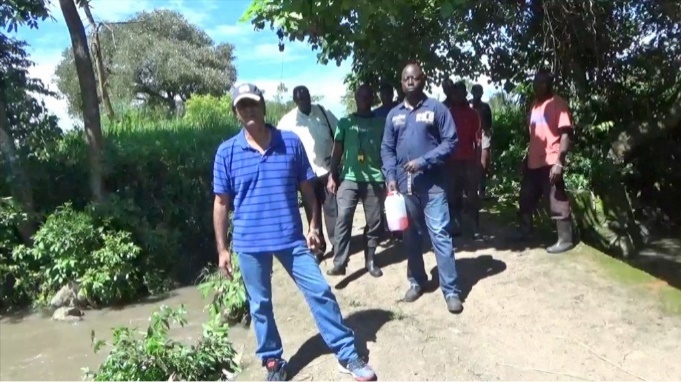 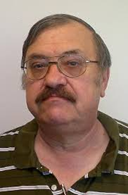 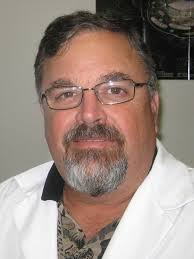 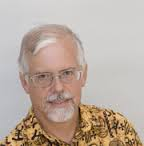 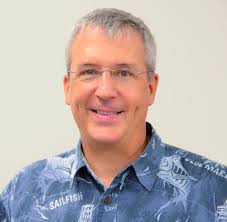 FY15 Multidisciplinary Internal Grant Awards
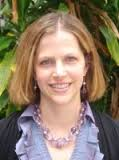 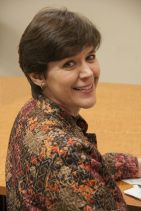 Amy Alman: Development and Pilot Testing of an Asthma Self-management Mobile App to Improve/Promote Adherence to Treatment and Asthma Outcomes. Co-Authors: Kathleen O'Rourke  Andrew Brian Raij (COE), Marisa Couluris (COM), James Lindenberger
 
Julie Baldwin:The Syndemic Nature of HIV/AIDS Among Indigenous Populations in Latin America: Risk and Resilience. Co-Authors:  Dina Martinez Tyson, Martha Coulter, Lauri Wright, Arlene Calvo, Ismael Hoare, Ricardo Izurieta
			
Ben Jacob: Eigenvector Extrapolations and Stochastic Cartographis abstractions for inperpolation of county-level hyperEndemic Tuberculosis foci in Florida. Co-Authors: John Sinnott (COM), Ulyee Choe (COM), D.A. Holt (COM)
 
Dinorah Martinez Tyson: Psychometric Assessment of a Supportive Care Needs Measure for Hispanic Female Cancer Survivors. Co-Authors: Ellen Daley, Susan McMillan (CON), Claudia Aguado Loi, Coralia Vazquez Otero, Clement Gwede (COM)
 
Cheryl Vamos: Development of an Innovative Patient-Centered Intervention to Improve Sexual Reproductive Health Literacy. Co-Authors: Jaime Corvin, Stephanie Marhefka, Ellen Daley, Kay Perrin, Joseph Puccio (COM)
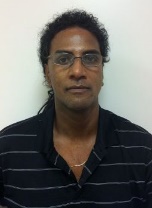 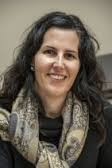 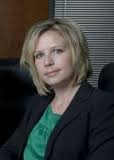 [Speaker Notes: We allocated almost $500,000 of our resources to 5 projects that include 18 faculty from CFH, Global Health, and Epidemiology & Biostatistics along with faculty from the Colleges of Engineering, Medicine and Nursing]
Translating Translational Research
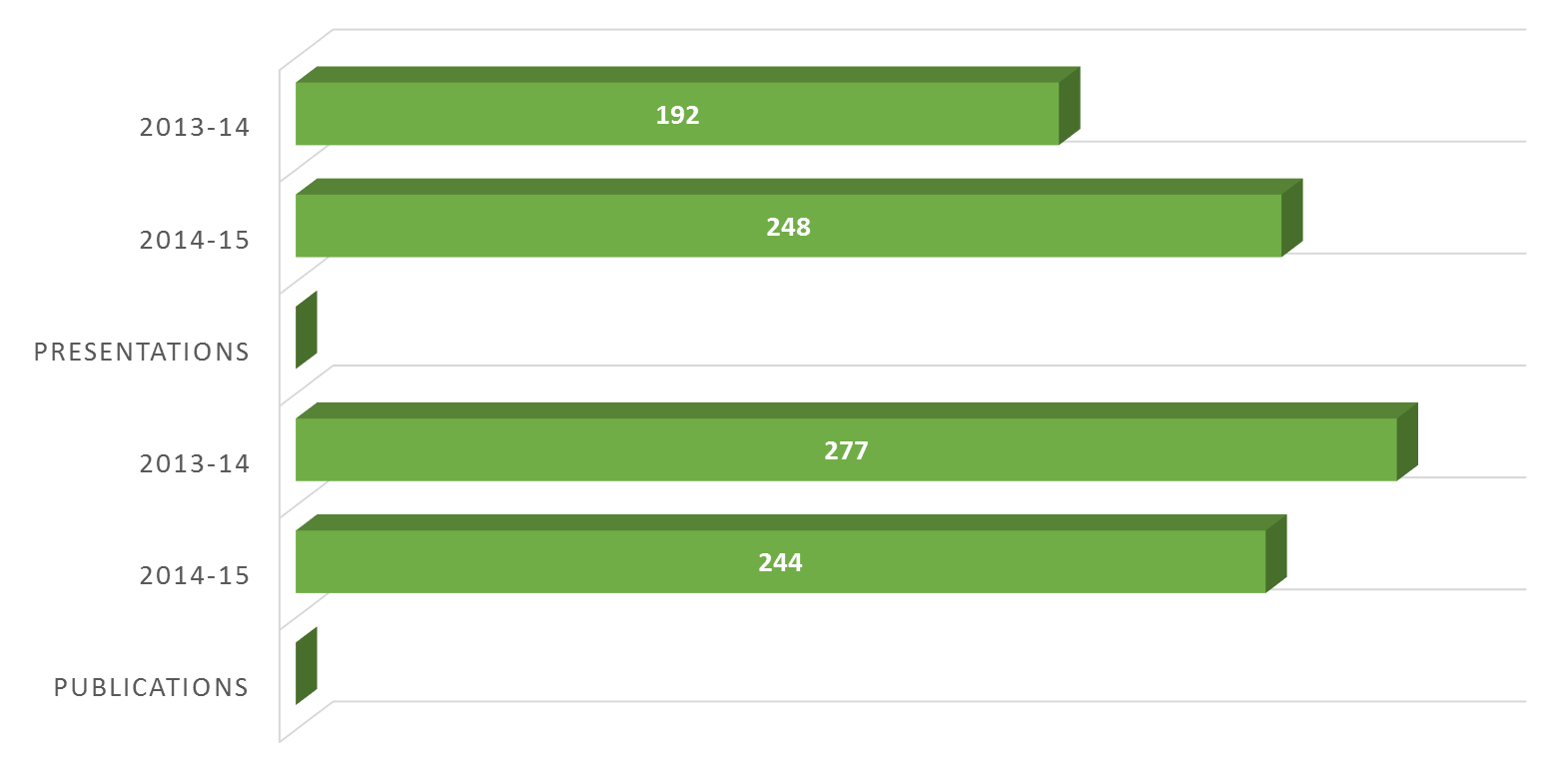 [Speaker Notes: Presentations increased to 248 from  192 last year. 
Publications decreased from 277 last year to 244 this year. The average publication per tenure track faculty was 4.88.]
Community Partnerships
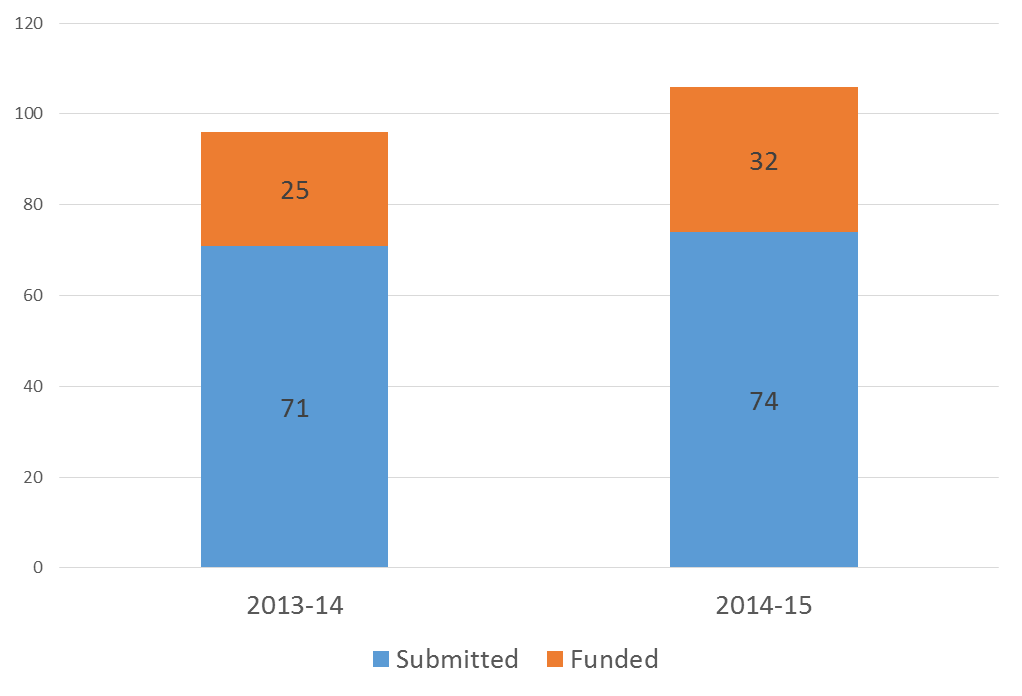 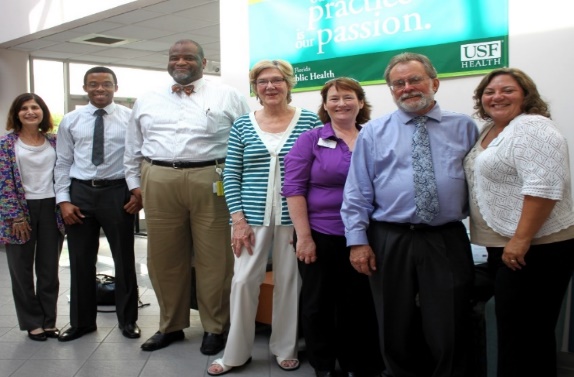 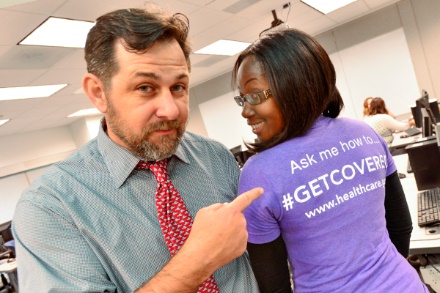 Proposals Submitted vs. Awarded
[Speaker Notes: COPH faculty submitted 74 proposals with our community partners in 2014-15.

These projects include our work with health care Navigators, our global partners, 

and a unique project where COPH faculty worked with the Hillsborough county health department to coordinate 5 local public health projects.

Champions for Children, Boot Camp for New Dads: Improving Child Outcomes through Fathers
Feeding America, Meals for Minds: Expanding and Evaluating a School Pantry Program
Florida Institute for Community Studies, Campos a Casa/Fields to Home: Assessing Rural Workers’ Awareness of Environmental and Occupational Health Safety
Latinos Unidos para un Nuevo Amanecer (LUNA), ENLACxC – Educacion y Navegacion para Latinos Adectacios pr al Cancer
Tampa Bay Network to End Hunger, Raising Awareness of the Hunger-Health Connection among Food-Insecure Individuals and the Tampa Bay Community]
[Speaker Notes: A catalyst for health, the college has a strong international presence. We have hubs in Panama, Ecuador and Kenya, as well as field schools in Belize and Malaysia. 

We have had 55 faculty and students conduct research and studies in 17 different countries.]
Translating Translational Research in Action
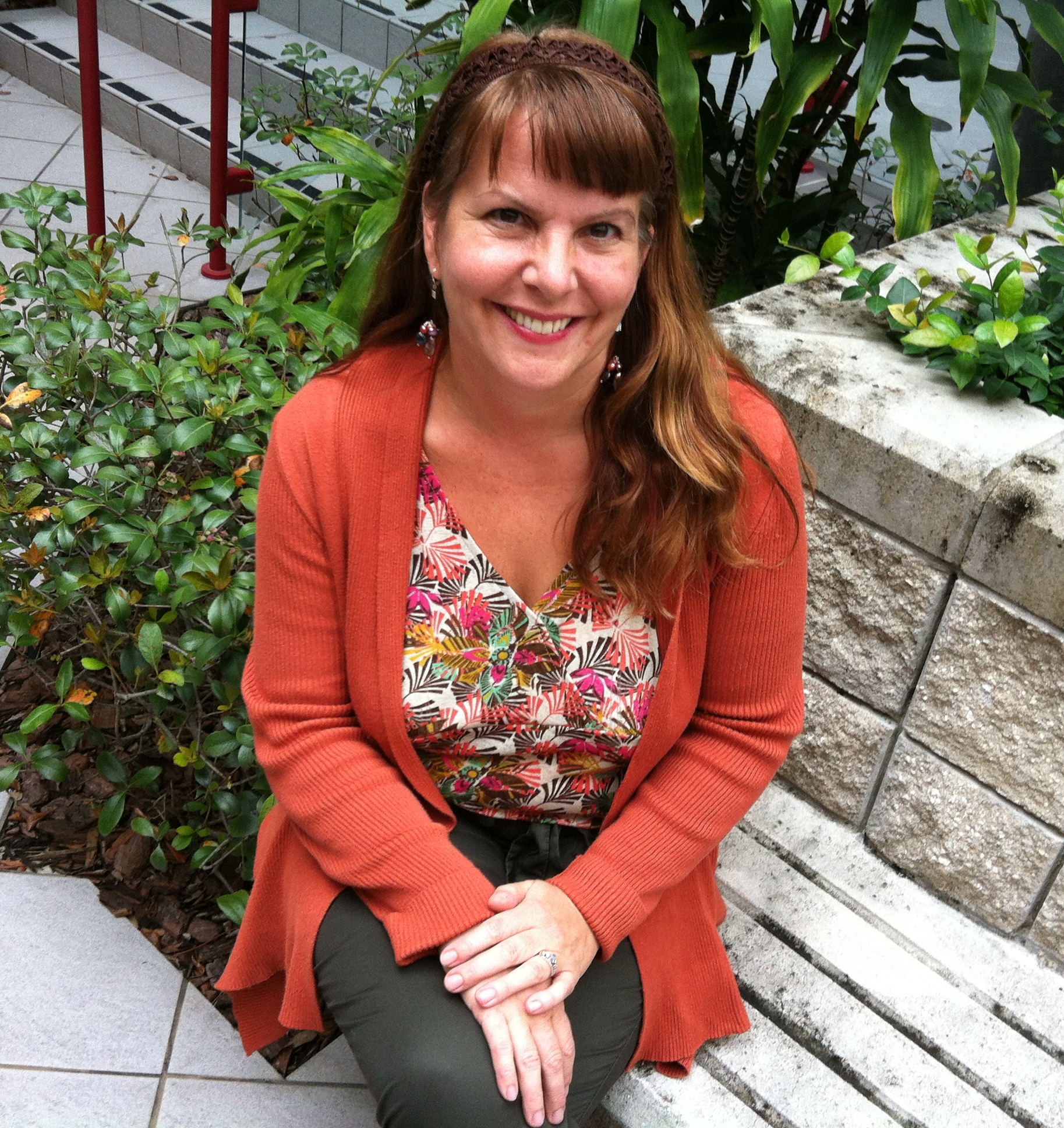 Barbara Orban (HPM) wrote a policy brief for the Florida College of Emergency Physicians on the overuse of emergency departments by uninsured psychiatric patients
Jennifer Marshall (CFH) is chair of the USF Community Gardening Research Collaborative and chaired the 2015 Research that Matters Sustainable Food Conference
Etienne Pracht (HPM) provided “An Analysis of the Georgia Trauma System” for the Georgia Trauma Care Network Commission
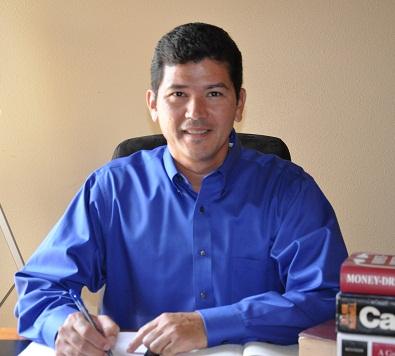 As Seen on TV
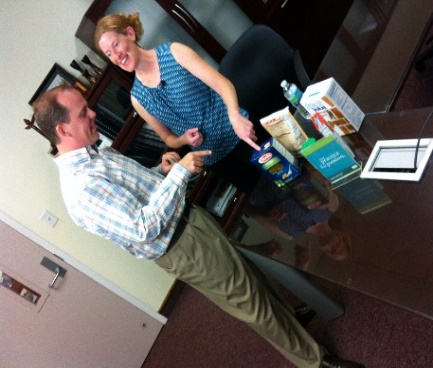 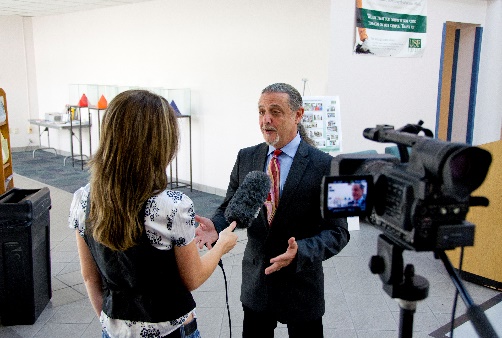 Jay Wolfson
Jodi Ray
Jill Roberts
Lauri Wright
Dennis Kyle
Tom Unnasch
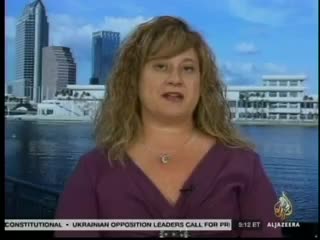 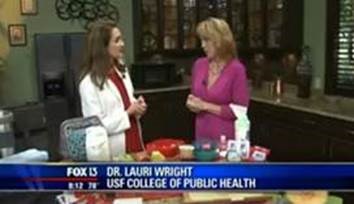 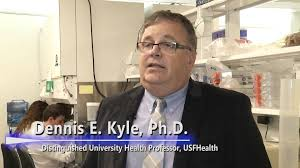 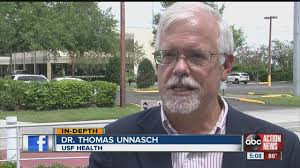 [Speaker Notes: COPH faculty are frequently called up on to discuss their work as well as to provide expert commentary on issues in the local and national news. Here are the college’s top media stars for 2014-15 listed in order of most media hits. Obviously, media requests are driven by current events. If you see news happening that you can address, please reach out to Natalie Preston in-house or Anne Delotto Baier with USFH.]
USF Health Student Research Day 2015
51 submissions with 11 awards 
(10 grad students/one post-doc)
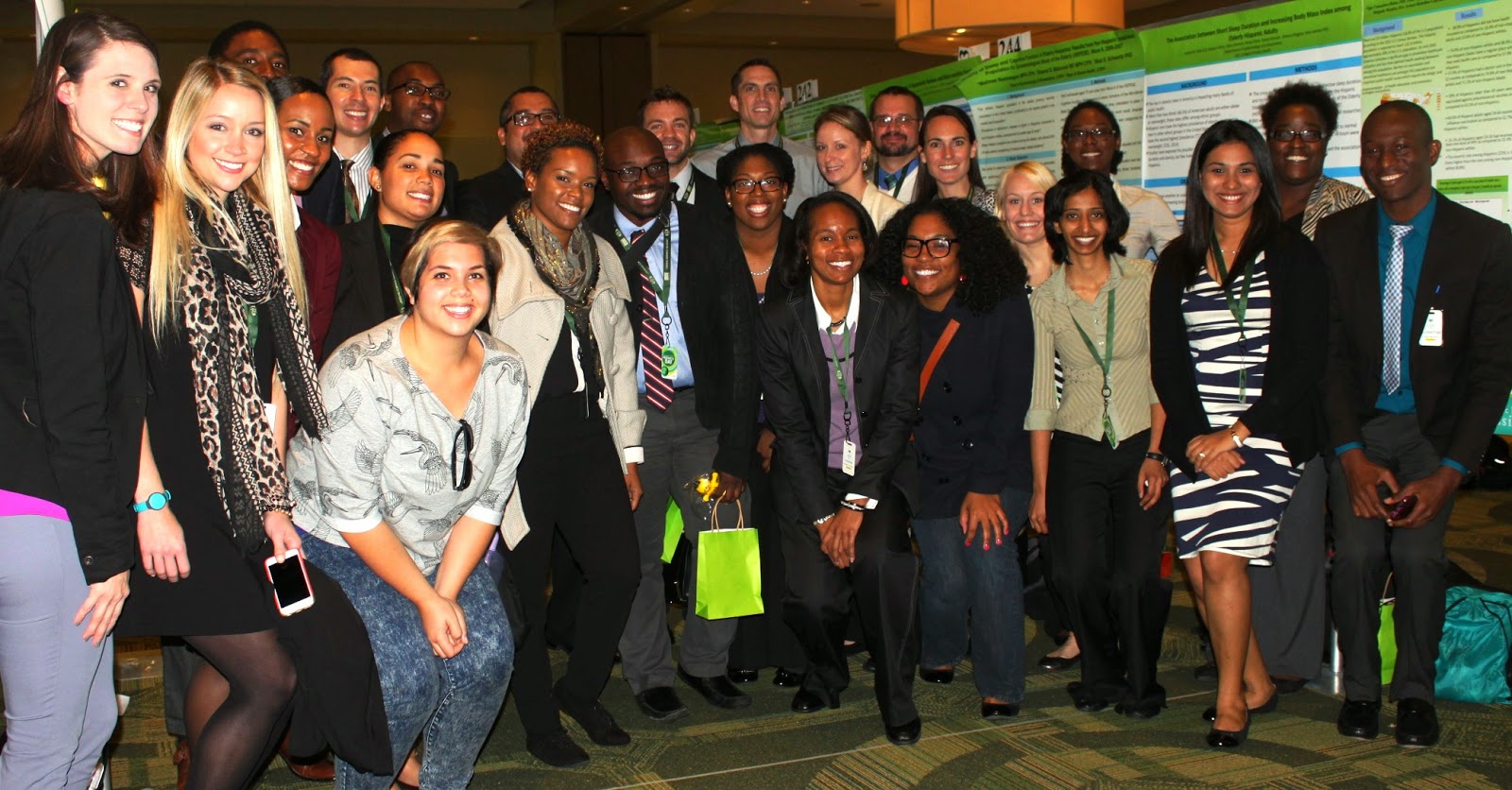 [Speaker Notes: Student research within the College is critical to not only supporting our research program but training the next wave of public health researchers

Last year we provided 115 graduate research assistant positions to students. 

Opportunities to highlight their work through USF Health Research Day, APHA, the Florida Public Health Association, as well as national and international meetings is important to their development and our progress as a research institution. Plus, our students are consistently recognized with awards in the aforementioned venues. Most recently, three COPH students received a scholarship or poster presentation award at this year’s FPHA annual meeting in Orlando.]
A “SHARP” Increase in Student Awards
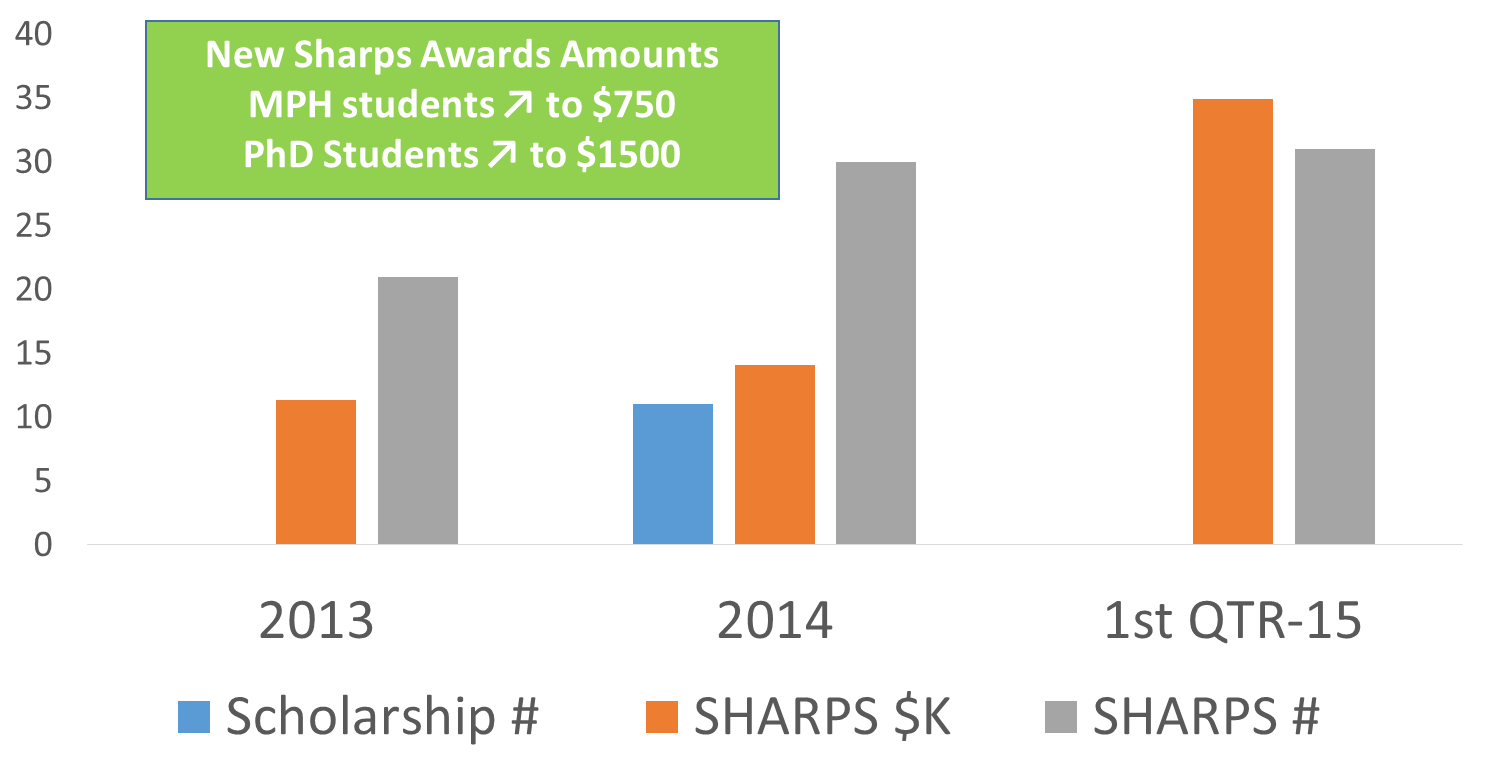 [Speaker Notes: Providing support to our students to allow them to present at national and international conferences is critical to their professional development. Last year we provided about $30,000 in student travel support; we have allocated almost that much this year already as we have increased the award amounts in an effort to more fully fund these trips. New 1st quarter already exceeds FY14]
Enhancing System Capacity
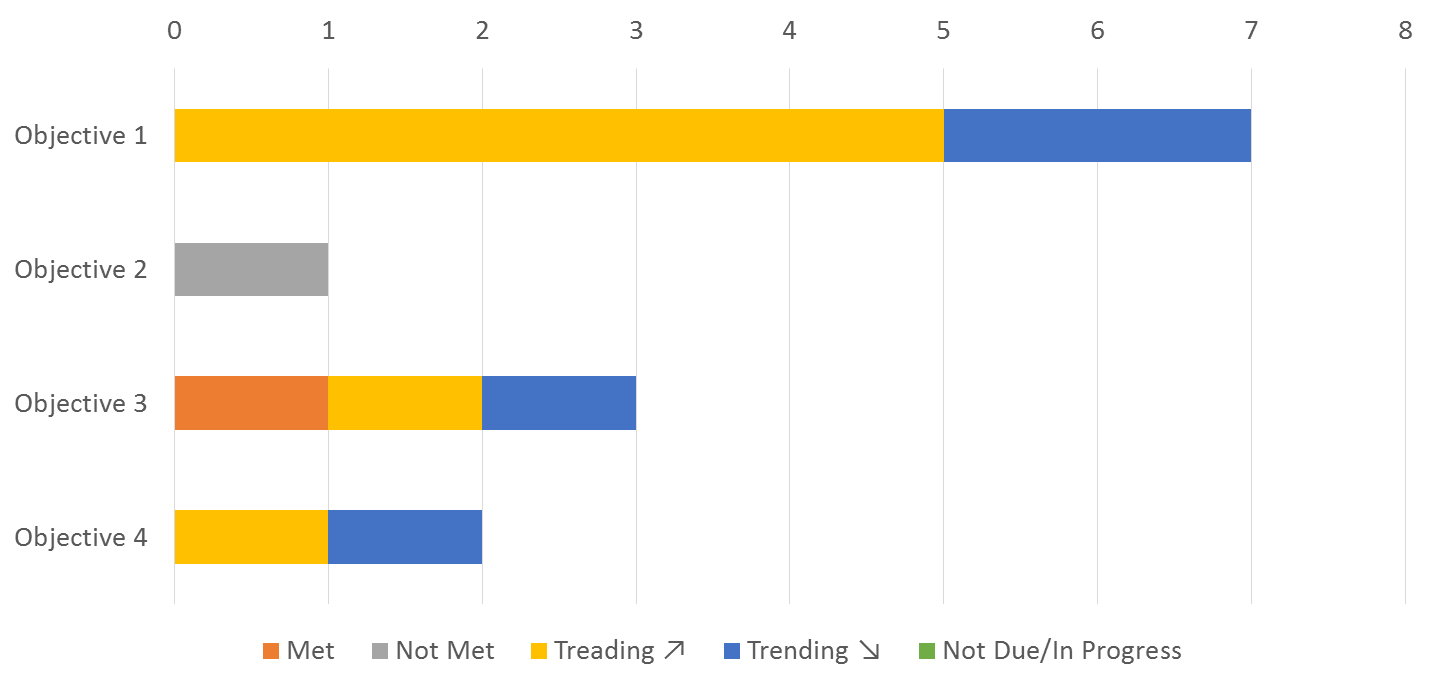 [Speaker Notes: Goal: The USF COPH will be recognized as a leader in promoting public health system capacity locally, statewide, nationally and internationally

This goal is about how we engage with public health professionals
through continuing education and workforce development
Formal academic training through graduate certificates, public health practice program, and our DrPH

This goal has 4 objectives and 13 indicators. As you can see we 

1 Met
1 Didn’t meet 
7 Trending upward: 4
4 Trending down]
Enhancing System Capacity Workforce Development
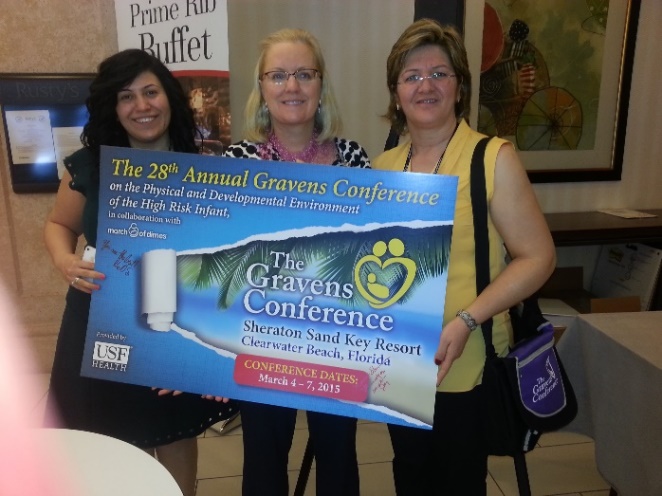 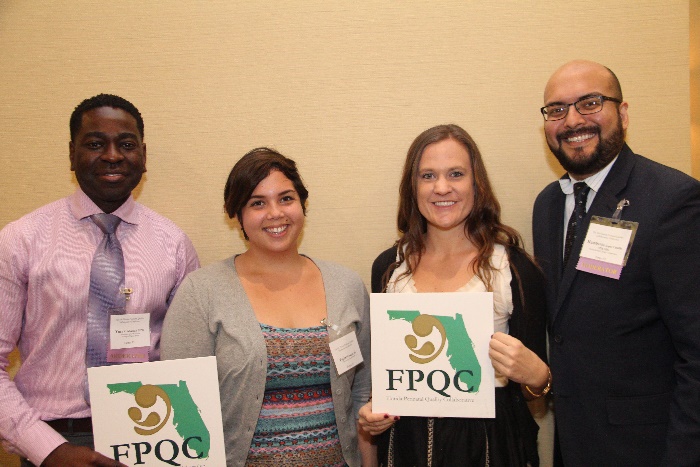 An estimated 30,000 public health professionals reached through trainings, continuing education, and conferences
[Speaker Notes: Examples of our good work with community partners: 

In collaboration with partners, the Florida Perinatal Quality Collaborative had some of its largest impact on improving health care quality over 18 months.  In 31 participating hospitals that account for more than half of Florida’s birth, the initiative improved health care practice for obstetrical hemorrhage by increasing maternal assessment of risk on admission from 14% to 79% of deliveries, and quantification of blood loss for vaginal deliveries from 4% at baseline to 62%.  

Coming Together to Advance Health Equity]
Capacity Building in Action
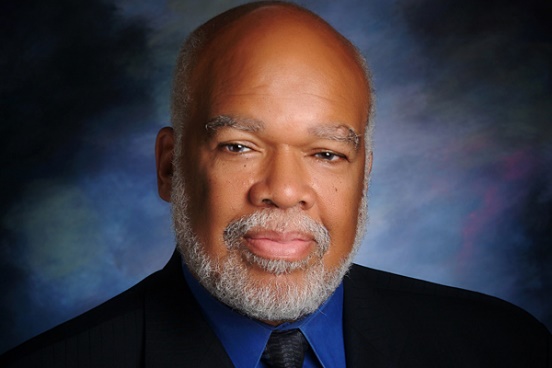 With Adewale Troutman’s (CFH) leadership, COPH co-sponsored with PolicyLink the first of three national meetings of universities and health departments focused on advancing health equity
Donna Haiduven (GLH) was selected by CDC & ORISE to serve as one of the trainers to prepare healthcare workers to work in Ebola treatment units in Africa
Linda Detman (CFH) served on the maternity action team of the National Quality Forum, producing the Playbook for the Successful Elimination of Early Elective Deliveries, a nationwide guidebook to reduce elective delivery rates
Ismael Hoare (GLH) worked with PAHO to develop a policy document to create a national human resources for health policy in Grenada
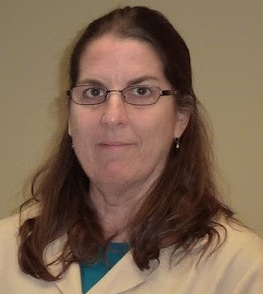 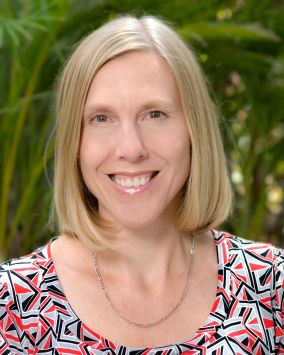 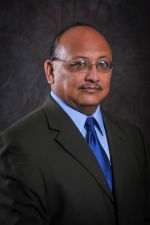 Enhancing System CapacityThrough Academic Programs
[Speaker Notes: Academic numbers
DrPH – 
Fall 2014 cohort – 7
Fall 2015 cohort – 19
500% increase in applications for Fall 15
PHP numbers
Fall 2015 – 110 students
2014-15 Graduates – 34
Grad certificates
2014-15 – 23]
Bettering Florida
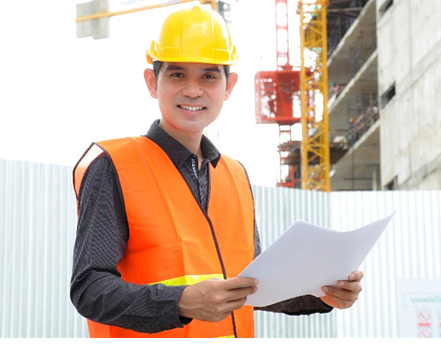 USF SafetyFlorida, the state’s free and confidential small business safety and health consultation program funded through OSHA, celebrates 15 years of protecting Florida workers
Hosted annual Flu Shot Day offering 1,228 free vaccinations to members of the USF and local  communities 
Receiving the largest Navigator award in the country, Jodi Ray and her team work across the state to ensure Floridians have access to health care
COPH partnered with US Rep. Kathy Castor and CDC to boost HPV vaccination campaign
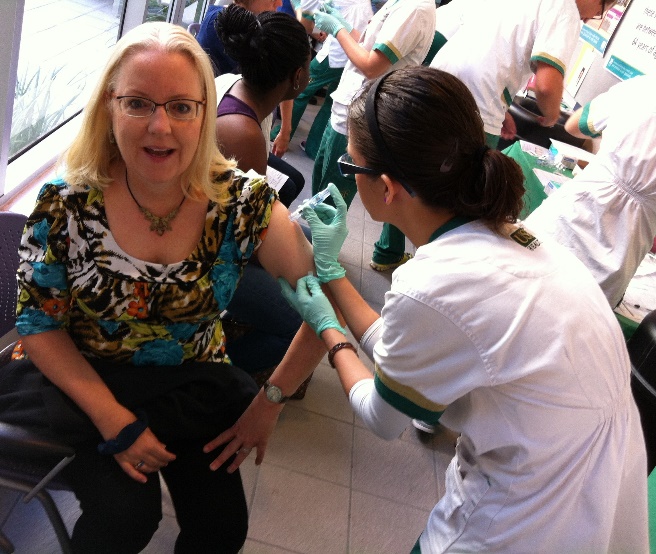 Our People
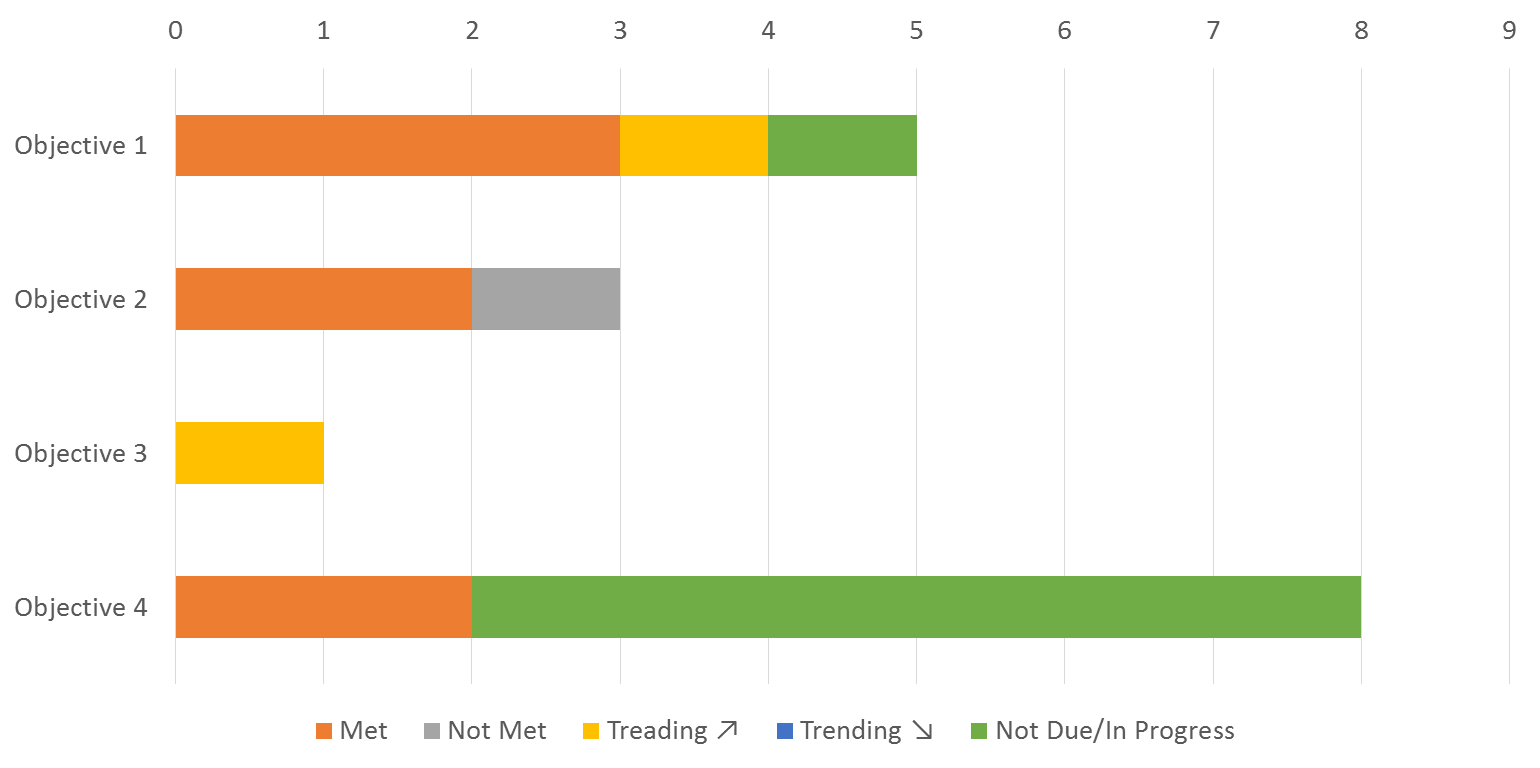 [Speaker Notes: Goal: The USF COPH will create an atmosphere that embraces diversity, fosters a sense of community & collegiality, encourages life-long learning, and supports faculty and staff in their quest to fulfill their professional goals while contributing to the mission and overall success of the College

Our people is about the people that make this college the great place it is. Who we are, what we do to support and grow our people, and our efforts to support, grow and respect the diversity of our faculty, staff and students.

Our people has 4 objectives and 17 indicators. Over the last year we 

7 met
1 didn’t meet
7 weren’t due to meet
2 trending positively]
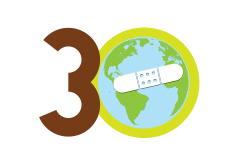 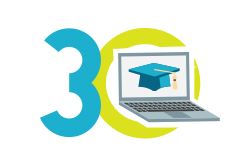 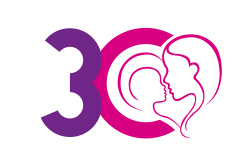 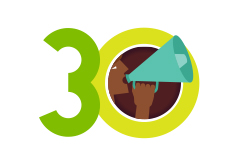 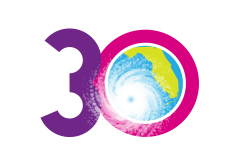 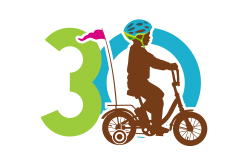 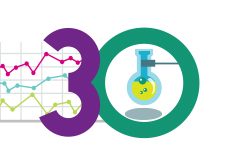 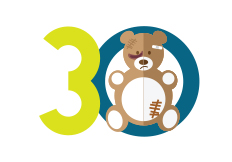 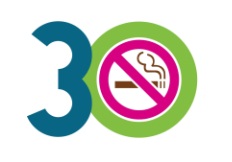 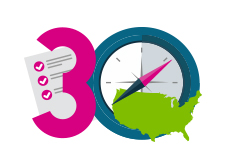 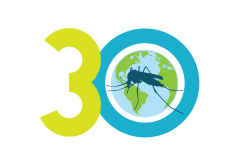 [Speaker Notes: Founded in July 1984, the college wrapped up a yearlong celebration of educating and training public health professionals in June of this year.  Some of the 30th anniversary year highlights include:
Regional events in Orlando, New Orleans, Chicago and Washington, D.C.
In January, hosting an international panel with health leaders from Uganda, Ecuador, Malaysia and Panama
Community building activities like a tailgate and USF football game, fall networking social during homecoming, Super Bowl party and spring BBQ
In February, participating in the Gasparilla Distance Classic with more than 50 public health Bulls on Team #USFCOPHRocks
Featuring at least three alumni in my monthly dean’s lecture series
In March, celebrating more than 150 organizations who partner with us to improve the public’s health
Over the course of 12 months, raising almost $70,000 in new commitments to student scholarships in the college
If you weren’t here or just want to catch up on the anniversary year, then visit the 30th anniversary website. There you’ll find highlights from the year, as well as 12 in depth stories. Milestones like the ones depicted here that share the remarkable impact our college has had in our short 30 year history
In a minute or less, you can see the anniversary year in review with this cool video HIT PLAY]
Our People Include Outstanding Alumni
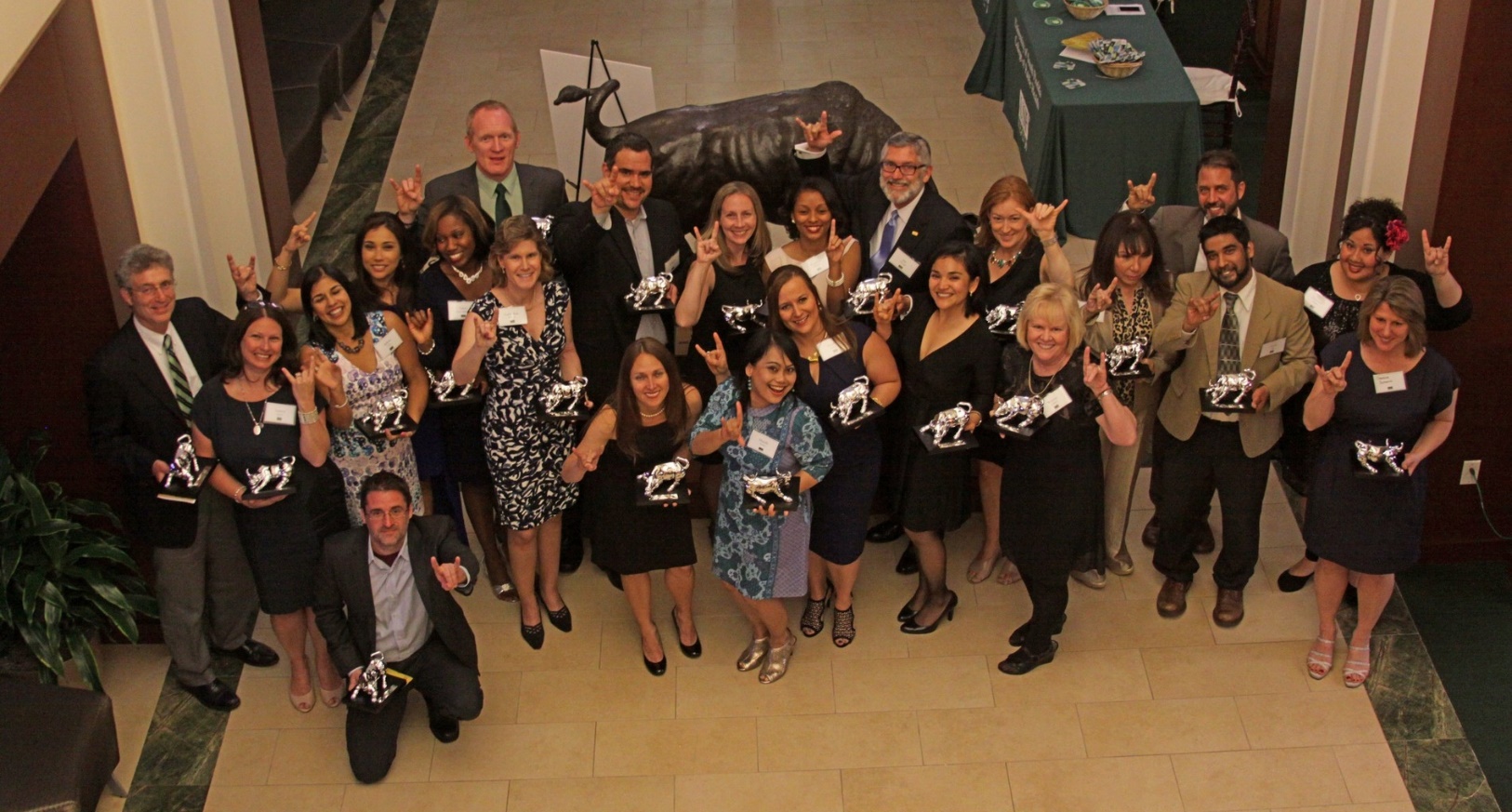 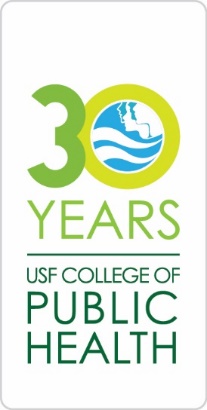 [Speaker Notes: As you just saw, the culminating event of the anniversary year was the college’s inaugural alumni award ceremony on May 2. More than 180 supporters of the college traveled from as far as Indonesia to honor 28 of our outstanding alumni. Special guests included former COPH deans Levin and Mahan, USF trustee Scott Hopes, and USFAA president Bill McCausland
The call for nominations for the 2016 alumni awards will go out later this month with a December 15th deadline for nominations]
Connecting With Our People
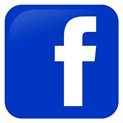 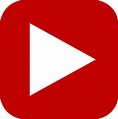 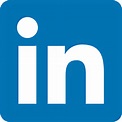 [Speaker Notes: During the anniversary year we introduced a new hashtag #USFCOPHRocks! It sums up who we are as a college—we’re young, vibrant and pretty darn awesome! 

Because each of you are an integral part of who we are, we invite you to connect with us on social media and embrace the #USFCOPHRocks. We are more than 2,500 strong on LinkedIn and are just shy of 2,000 likes on Facebook. Thanks to our amazing videographer Zack Murray we’ve produced more than nine new videos since February. One video touting how we save lives through injury prevention was accepted for next month’s ASPH Global Public Health Film Festival in Chicago. 

To connect with us on social media, simply visit the college’s home page and scroll to the footer.]
Welcome to Team #USFCOPHRocks
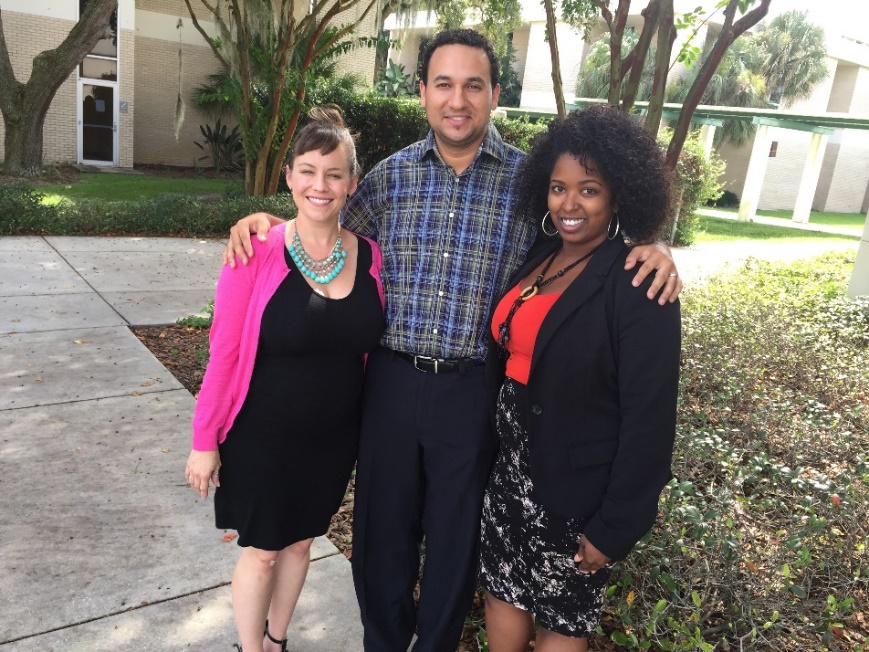 Community & Family Health
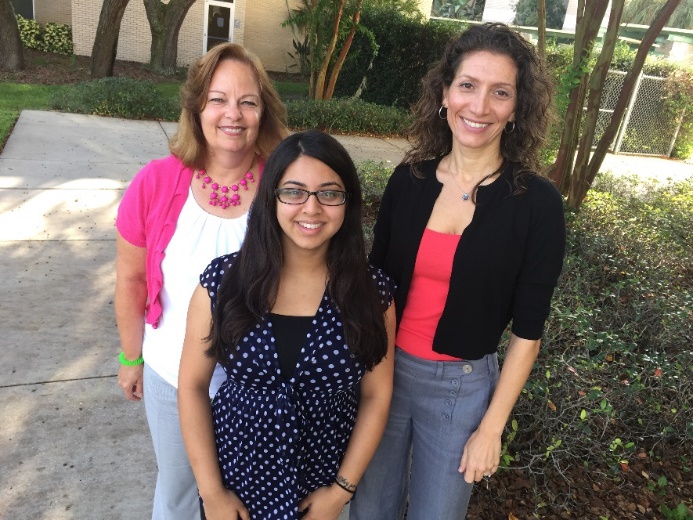 Dean’s Office
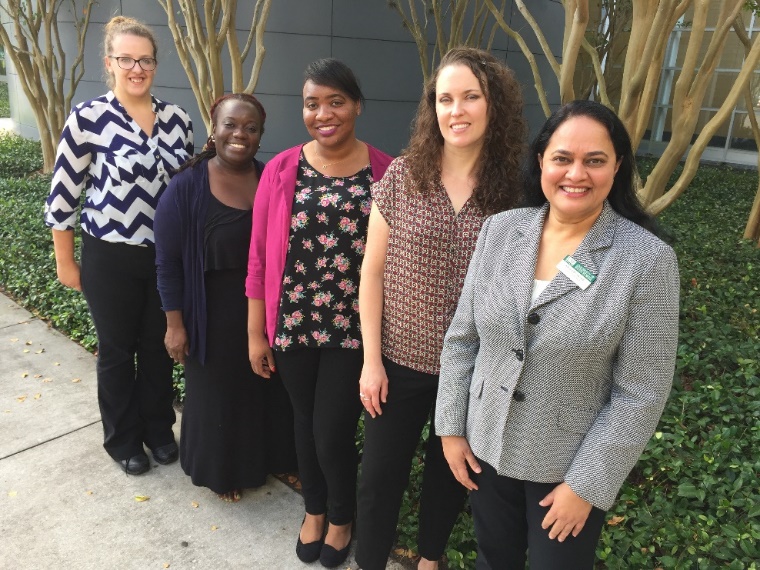 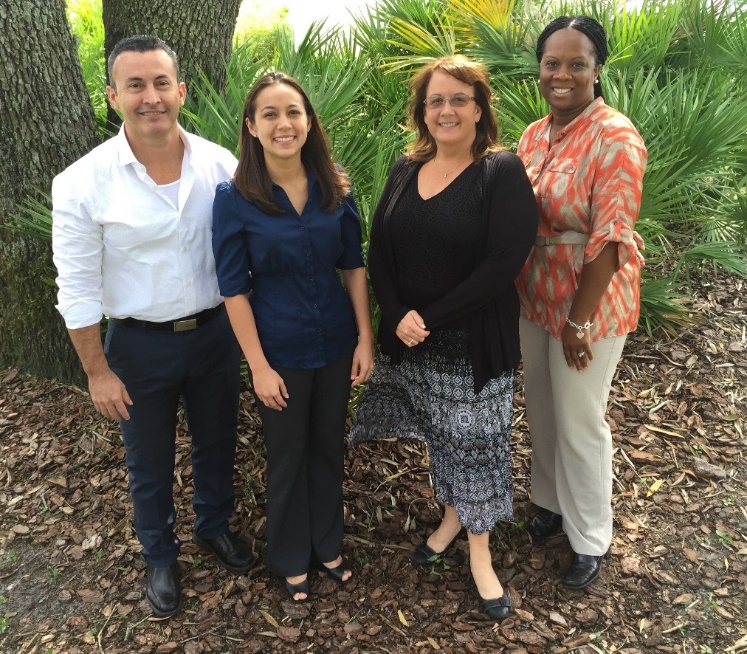 Florida Covering Kids and Family
Office of Graduate Studies
[Speaker Notes: Now, introducing the newest staff to join team #USFCOPHRocks …

TOP LEFT (FCKF)
Catherine Roders, LRCC - Program Planner Analyst
Manuel Mayor, Program Planner Analyst 
Ashley Richards, LRCC - Program Planner Analyst
Not pictured—Ashley Brunson, LRCC - Program Planner Analyst

(Dean’s office)
Carlos Montoya, ETA – Instructional/Multimedia Developer
Anna Mayor, Communication & Marketing Officer
Lisa Zickefoose, COPH Research - Mgr, Fiscal & Bus Adm
Pamela McLean, Office of Disparity & Com Engagement

(CFH)
Pamela Hachey, CFH – Academic Svcs Adm 
Saba Rahman, CFH – TOPS Project - Program Planner Analyst
Tali Schneider, CFH-PRC – Program Planner Analyst

(Office of Graduate Studies)
Danielle Reidel, COPH OGS – Academic Program Specialist
Carletta Hagin Hughes, COPH OGS – Academic Program Specialist
LaTonya Davis, COPH OGS – Academic Program Specialist
Kristin Moretto, COPH OGS – Instructor/Director
Kamala Dontamsetti, COPH OGS – Assistant Director

Other new team members not pictured:
Luis Silva, EOH-OSHA - Program Planner Analyst
Deborah Rose, GH IDRB Labs – Sr. Biological Scientist
Walter Albeldano, GH IDRB Labs – Sr. Biological Scientist]
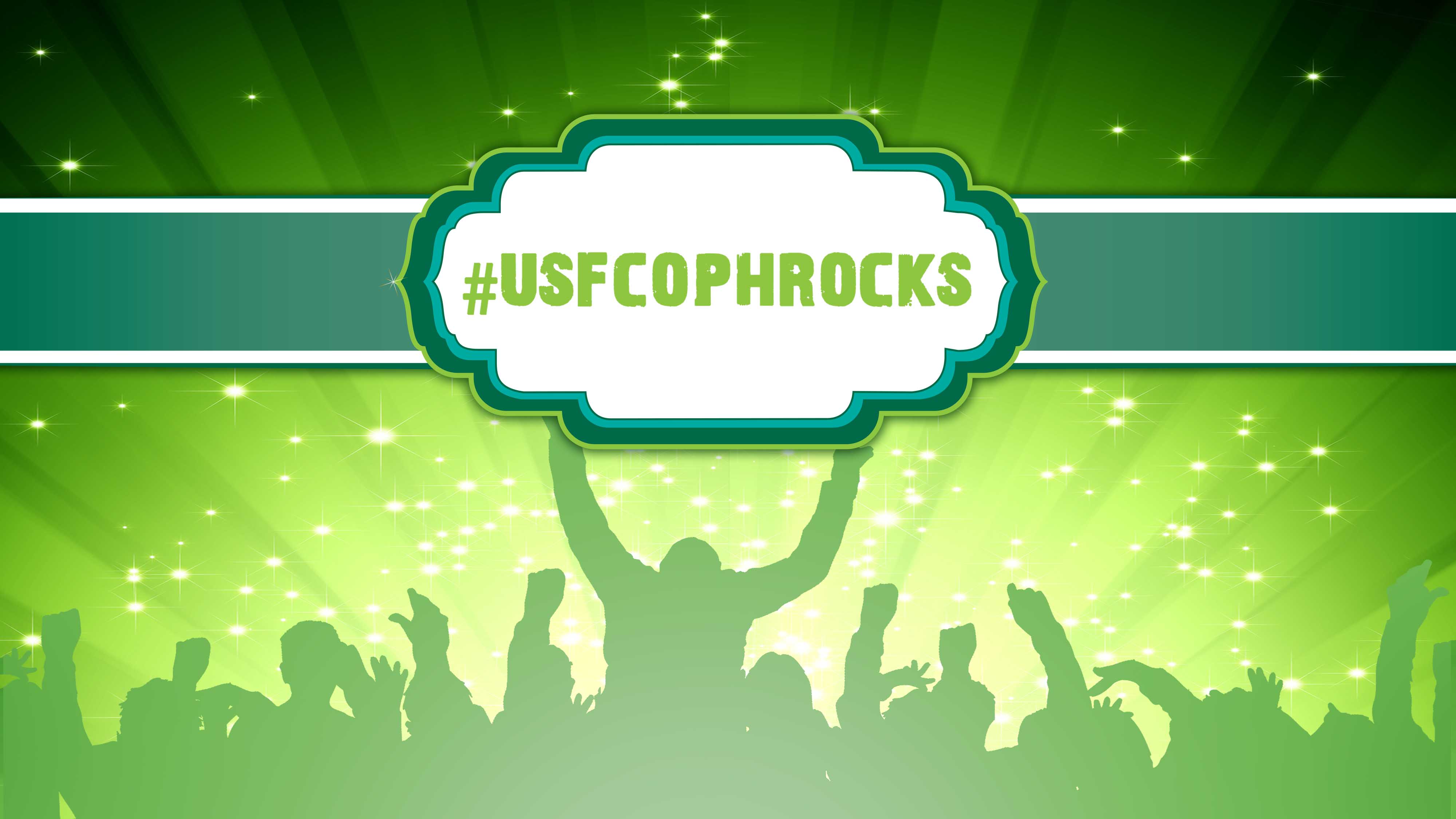 [Speaker Notes: Not be outdone, our newest faculty on team #USFCOPHRocks will introduce themselves …

We also welcome two new post-docs to the team …

Laura Mayhew Purcell – BSH (Nicole Johnson) 
Jennifer Armistead – GH IDRB Labs (Adams)]
Our People Are Nationally Recognized
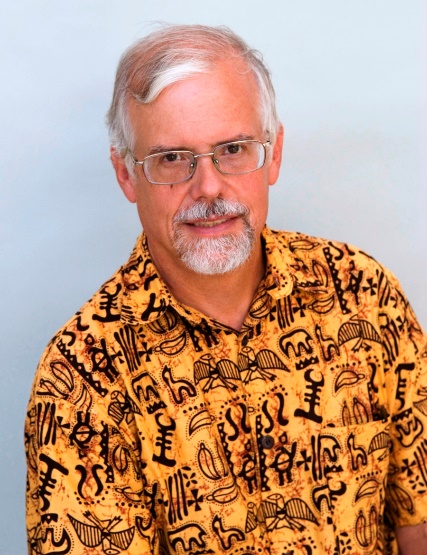 Tom Unnasch (GLH) named Fellow of the American Society of Tropical Medicine & Hygiene
Dennis Kyle (GLH) nominated for Fellow of American Association for the Advancement of Science
Russ Kirby (CFH) named USF Distinguished Professor and recipient of the COPH Outstanding Faculty Award and the John MacQueen Award
Bill Sappenfield (CFH) received U.S. Dept. of HRSA’s Maternal & Child Health Bureau Director’s Award
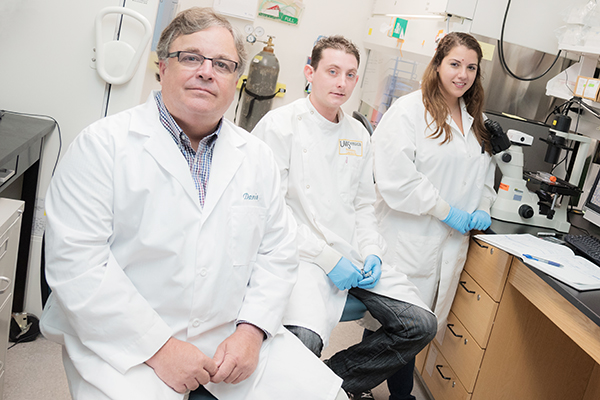 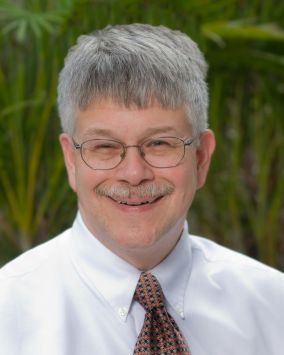 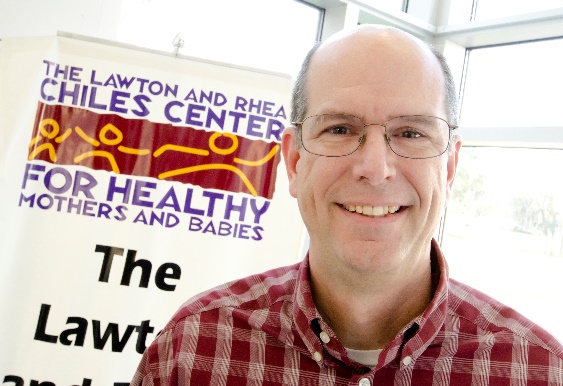 Our People Do Good Things
John Adams (GLH) recognized as Distinguished USF Health Professor
Marie Bourgeois (EOH) named President of the Southeastern Society of Toxicology
Jacqueline Wiltshire (HPM) appointed to Florida Alzheimer’s research board
Graduate student Paige Hammond (CFH) named a “Top 30 health educator under 30” by the Society of Public Health Education
Alumna Hanifa Denny (EOH) named Dean at Diponegoro University
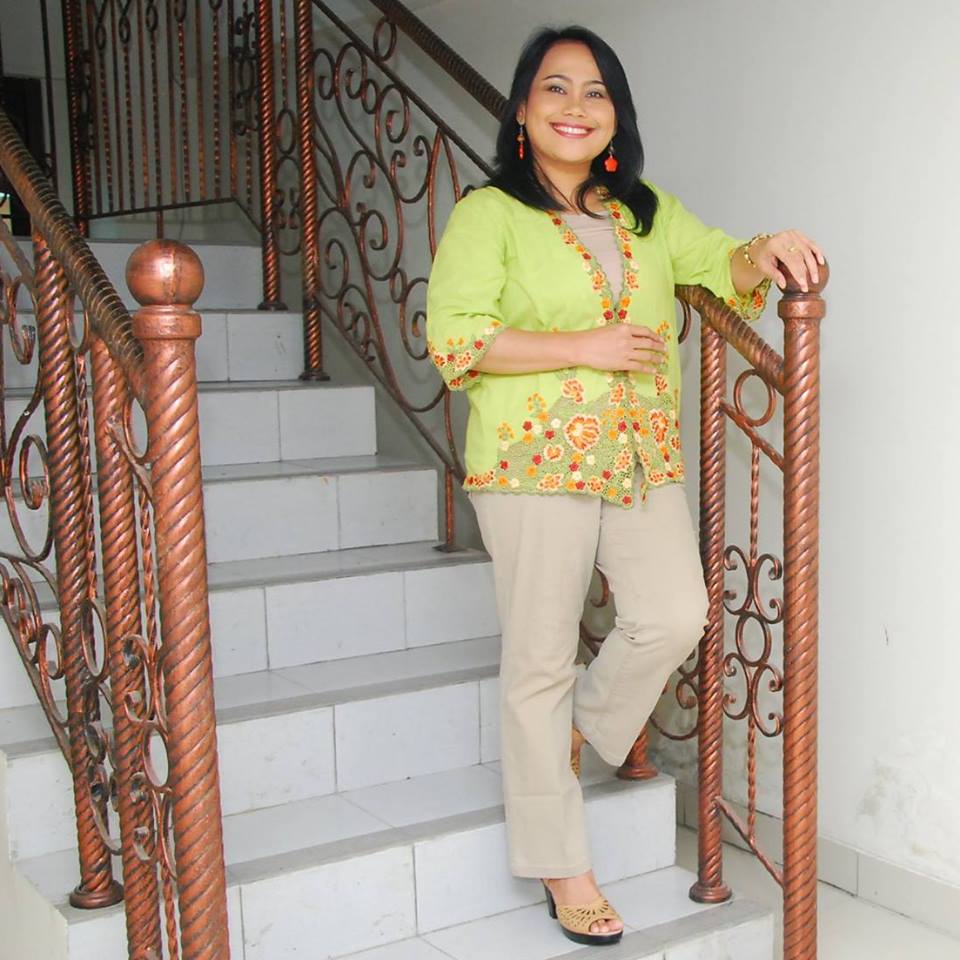 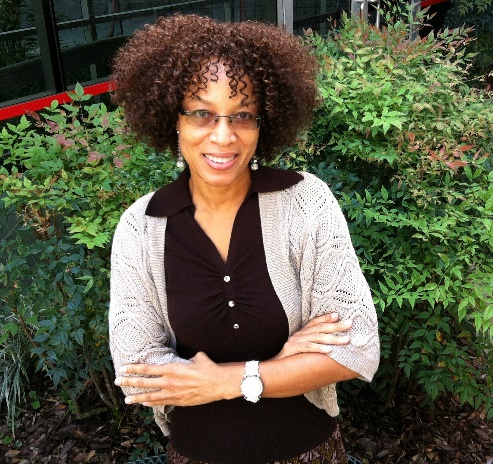 Our People Are Diverse
Students
42 percent 
minority enrollment
20 percent Black
12 percent Asian
6 percent Hispanic
Faculty and Staff
38 percent 
minority
17 percent Black
11 percent Asian
10 percent Hispanic
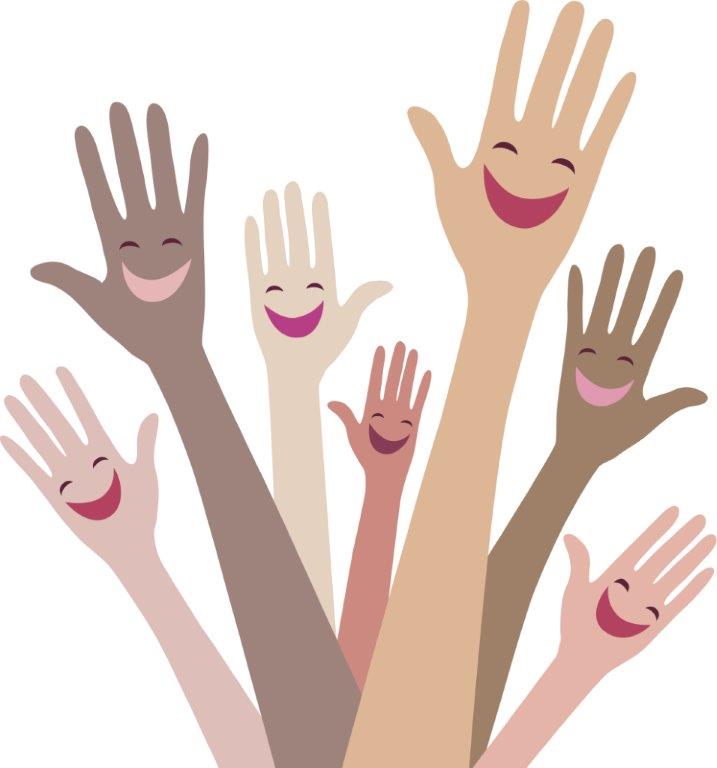 Sustainability
[Speaker Notes: Goal: The USF COPH will develop and maintain academic and financial practices and a physical environment that will ensure the sustainability of the College through 2022 and beyond

Sustainability is about those things that help us tracking our progress against BOG, USF and our own goals. It refers to our resources, financial as well as our physical environment. 


Sustainability has 3 objectives and 18 indicators. Over the last year we 

1 didn’t meet
9 trending positively
8 trending negatively
1 not due/in progress]
COPH Award Amounts FY12-FY15Federal vs. Non-Federal
[Speaker Notes: In FY 15 COPH researchers generated over $25M in external funding from 101 proposals
In the 1st QTR of FY16 we have received 34 proposal totaling over $13M 

In FY15 COPH faculty submitted over $68M in proposals 
In the 1st QTR of FY16 to date we have submitted 30 proposals requesting $14M]
Grant Amounts vs. Awards  FY11- FY15
[Speaker Notes: COPH faculty submitted 101 proposals for extramural funding during FY 15.

Slightly down in number, but increased in the total amount requested from FY 14.]
Six COPH Investigators Rank in USF’s Top 25
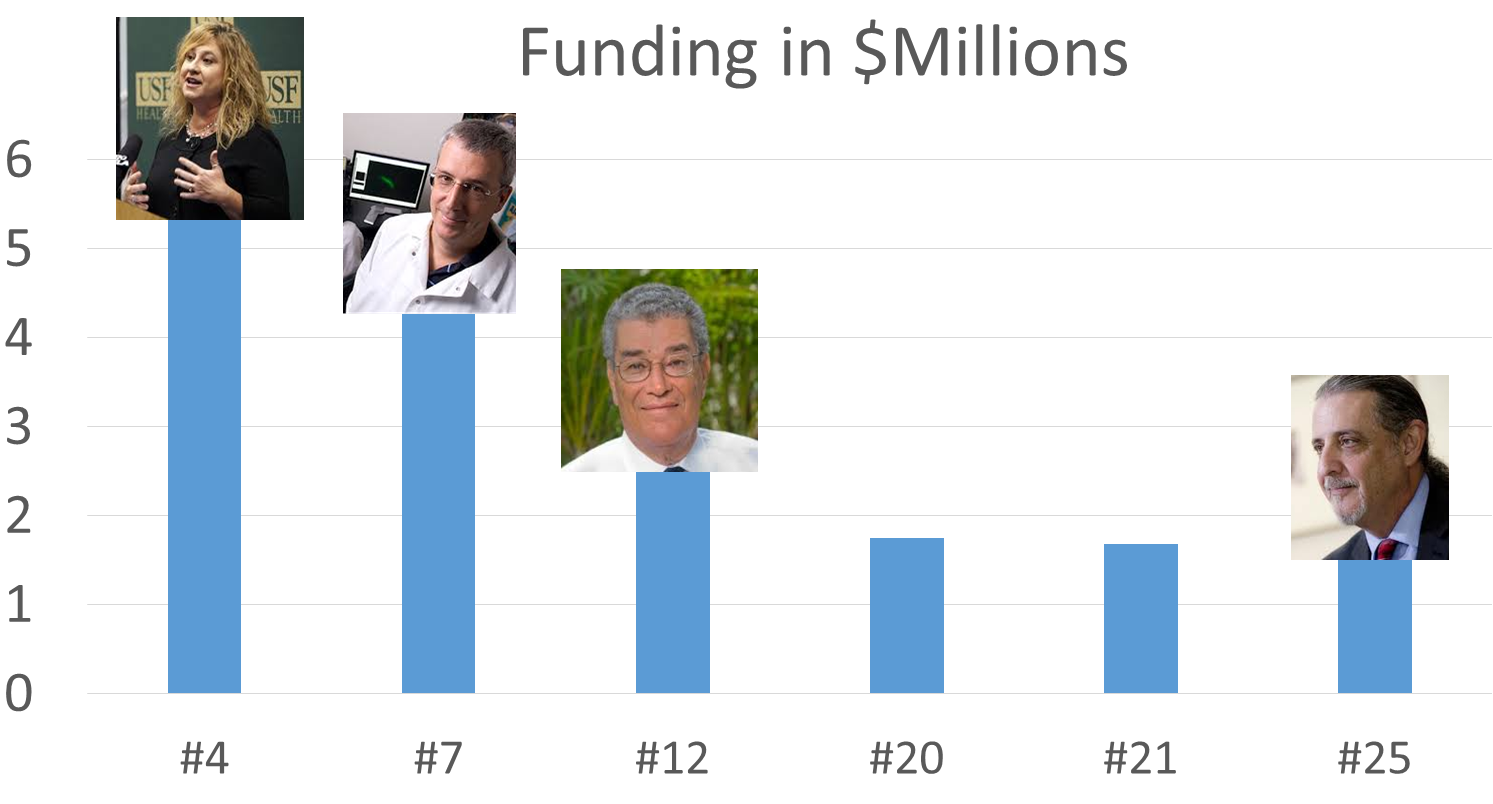 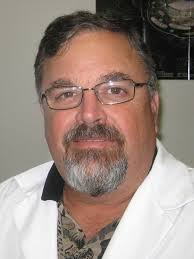 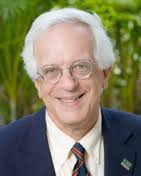 [Speaker Notes: #4  Jodi Ray

#7 John Adams

#12 Yehia Hammad

#20 Dennis Kyle

#21 Tom Bernard

#25 Jay Wolfson]
Total COPH Research Expenditures: FY 10-15
[Speaker Notes: These expenditures include 20 active NIH awards, including 7 RO1 and 5 R21 awards.]
Sustainability
[Speaker Notes: Students by the numbers 
Total active students, fall 2015 (or compared to last three years)
2012-13; 751 UG; 868 Grad
2013-14;  842 UG; 914 Grad
2014-15; 876 UG;  875 Grad
2015-16; 801 UG; 845 Grad
 
As you can, graduate student headcount has declined for 3 consecutive years. BSPH students had a 8% decline this year.]
Sustainability
[Speaker Notes: Graduates over the past year 
BSPH = 2012-13, 230; 2013-14, 351; 2014-15, 353
Masters= 2012-13, 218; 2013-14, 227; 2014-15, 247
Doctoral = 2012-13, 15; 2013-14, 26; 2014-15, 14

You can see that UG students graduations have increased over the last 3 years, as have graduations at the graduate level.]
COPH Funded Enrollment Summary
[Speaker Notes: Over the last four years our total student FTE has continued to increase. Last year our UG FTE continued to increase, while we experienced a slight decrease in our Grad FTE]
FY15 All Source Expenditure Summary
[Speaker Notes: You can see that grants are almost half of our $47M in expenditures, with our state & tuition being the other largest portion of our dollars. 

E & G/TUITION 42% $19,884,590 
GRANTS 47% $22,012,429 
AUXILIARY 6% $2,621,634 
RIA 2% $880,121 
FOUNDATION 2% $872,597 
CONVENIENCE 2% $929,984       
TOTALS   $47,201,355]
Sustainability
Faculty-Staff Campaign
Our very own Oscar!
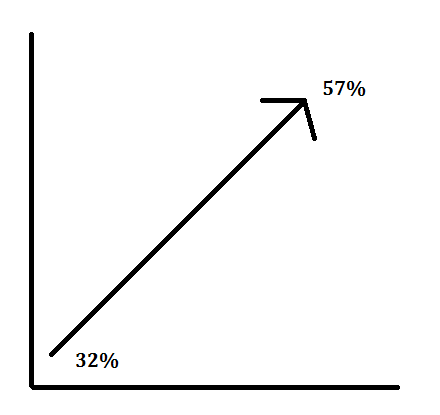 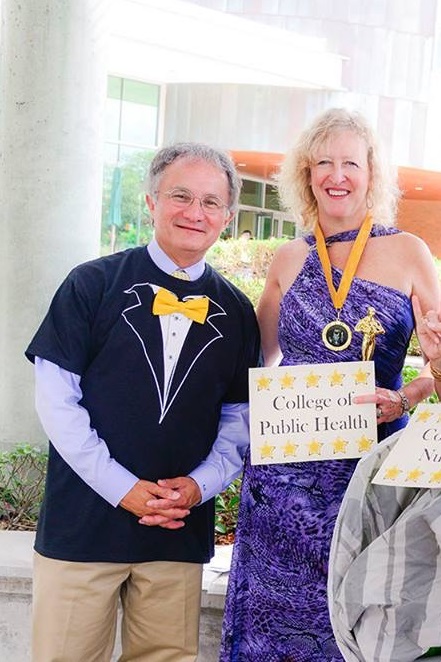 Faculty-Staff Participation
[Speaker Notes: Because of you giving increased from 32% in 2014 to 57% in 2015, shattering the 2015 goal of 35%. Several of the 30th anniversary events, like the Super Bowl party, Giving Tuesday, etc. included a giving component


COPH alumni giving percentage is 3.4%, compared to MCOM – 5.1% and Nursing – 2.7%. The national alumni giving average is 4%.]
Student Support and Scholarships
Donations to Support Student Scholarships $44,046

Financial Support
Tuition and scholarships
$2,738,291
Looking Ahead
FY 2015-2016 All Source Budget
[Speaker Notes: Our E&G budget includes our tuition, general revenue, differential tuition & lottery funds.  Tuition is about $13M annually to the College.

Of our general revenue, almost 20%, over $1M, is now performance based funding. 

Of the $19M in E&G and tuition, about $13M is tuition. As you can see, we control part a large part of our resources through our educational missions. In short, our state & tuition dollars equal approximately our anticipated expenditures in that area.

Grants are a moving target, but we expect that to go up as the year moves forward.]
Investing in Ourselves
FY 2015-16 initiatives through the               COPH Strategic Investment Fund
Faculty Professional Development Awards
Staff Professional Development Awards
International Program Development Awards
Tuition support for Study Abroad Programs
Graduate Assistant support for Tenure Earning Faculty 
COPH Doctoral and Masters student fellowships
Faculty & TA support for the TMPH pilots
[Speaker Notes: As in years past, the College leadership team has agreed to continue funding to activities that support our strategic plan through our Strategic Investment Fund

We are continuing to look for other opportunities for investments and will hopefully have other new initiatives to announce as the year moves forward.]
Financial Issues to Watch
Continued challenges in pursuit of federal research dollars
State shift to performance based funding and accountability measures
USF moves to Responsibility Centered Management (RCM)
Potential review within USF Health of how central Health offices are funded
[Speaker Notes: Regarding USF Health, we are now paying for positions as part of the WELL and Health HR. We have always funded dedicated support within USF Health IS.]
New Programs Under Development
MPH/MSGC – MPH with a MS from COM in 	Genetic Counseling
Precision Medicine an essential aspect of medical care in many specialties and has large impacts to the overall public health system.
No public or private genetic counseling program exists in Florida, and no public health genomics programs either.
Bureau of Labor Statistics predicts ~50% more GCs will be needed in the US by 2022. 
Florida has the smallest number of genetic healthcare specialists per capita among the 10 most populous states.

	Nutrition & Dietetics
The MPH in nutrition & dietetics will provide graduate education that will soon be an accreditation requirement to hospital-based dietetic internships in the Tampa Bay area and will enhance our relationship with Tampa General Hospital through a coordinated internship program housed at TGH.
[Speaker Notes: In addition to the academic benefit, creation of genetics counseling program will create opportunities to provide continuing education opportunities to physicians, nurses and other healthcare providers in Florida and beyond.]
Working Smarter
The College and Health IS have been partnering to use intelligent business process management (IBPM) to work smarter.

IBPM allows us to measure the steps in a business process and allows for automatic or human driven adjustment of the steps to the desired outcome.

COPH is piloting the use of IBPM at USF through the use of Appian’s cloud-based software platform

Who is Appian?

Many eyes are on us!
[Speaker Notes: As a College, we must learn to work smarter and more efficiently

Appian is a multi-national company based in the US with clients across all industries – except US higher ed. You might have heard of some of their clients – Bank of America, Sprint, Ryder Truck company among many.

Our project is being watched, within Health, across the campus and country. This program has already been featured in articles in Yahoo Finance, eCampus News and via a requested presenation at Gartner Symposium & IT Expo.
While standard across business, what we are doing is new to higher ed. And who better to pilot this than us?]
Launching iBulls
iBulls is the name of our IBMP platform at USF & in the COPH

Developed using an approach that focuses on quickly releasing products so that they can be used and get feedback for enhancements
The goal is to release good products quickly, not perfect projects developed over long periods of time
The applications we develop will need your feedback
 
We have a created a governance structure to prioritize the projects to best meet our needs
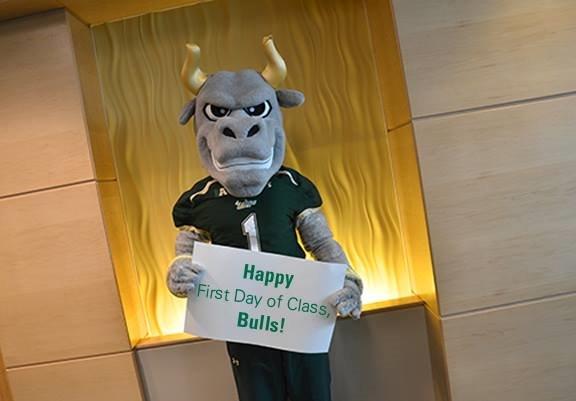 iBulls
[Speaker Notes: The governance structure includes reps from the faculty, staff, chairs and office of Research, Academic & Student Affairs, and Finance & Operations.]
What Can You Expect in iBulls?
Each student and faculty have their own “pages” (records)
The student record with critical information to aid in the advising process
For faculty, an easy link to each faculty member’s advisees

Automated program of study worksheet, including information on when courses were taken and grades earned

Change of advisor

Ability to track processes

Infrastructure enhancements to our student databases
[Speaker Notes: Our first releases are focused on the student advising experience

Student record has elements such as contact information, degree & concentration, residency status, GPA, and probation status.

Automated program of study worksheet will allow students and faculty to work together to develop their program of study for upcoming semesters

Ability to track processes – we hope to eliminate lost paperwork and to ensure that our processes move as smoothly as possible

Infrastructure enhancements to our student databases allow easier linkages between existing databases and iBulls, and will reduce future programming time need to launch other student applications]
Welcome to iBulls
Launching iBulls
We released the pilot to HPM faculty 
and students two weeks ago

This week, all COPH faculty and students will receive information on how to access iBulls – from your desktop or mobile devices!

A web page will launched as a home for iBulls with all the information you will need

Hands on training will be provided – stay tuned!
Moving COPH Forward
Why did we start these conversations?
The budget crisis of 2013-2014 . . . leading to new fiscal realities for the University, USF Health, and eventually COPH

Changing state funding models 

Faculty expressing exhaustion

Growing interest in promoting quality

Increasing competition 

Changes in the external environment

Approaching CEPH re-accreditation site visit in 2018
What factors influenced our discussions?
Performance based funding

Advancements in CEPH criteria

Online programs & courses

Need to focus on doctoral degree programs

Faculty effort & time commitments
 
Increased focus on accountability

Need to be more efficient in all we do

The impact of our organizational structure on what we do
What are the immediate results of our discussions?
We will hire professional advisors for our MPH programs

Implement new MPH admissions process

Build portfolio of experiential learning opportunities within the MPH degree program

Create Dean’s Awards for core mission areas

Eliminate or modify inefficient processes

Review all administrative processes
Next Steps
Transform faculty assembly committee structure & revise By-Laws

Rebuild MPH and graduate certificate offerings
Thoroughly evaluate the Public Health Practice program

Thoroughly evaluate the BSPH program

Thoroughly evaluate ETA and technology-enhanced learning

Redevelop our PhD program
Next Steps
Create and implement a more robust process for teaching evaluation
 
Implement a robust faculty development program

Create an organizational structure that enables our continued success

Realign budget and financial incentives and assignment of faculty time to promote greater efficiency and alignment with College goals
In Conclusion
From the launch of our TMPH pilot through our first-ever awards dinner, our 30th year was one to remember
Looking ahead, we have much to do to make sure our next 30 years are just as outstanding
I have no doubt that with our amazing people, we can accomplish all that we want to
THANK YOU for all you have done, all you do, and all we will do together to make this THE College of Public Health